www.socialsecurity.gov
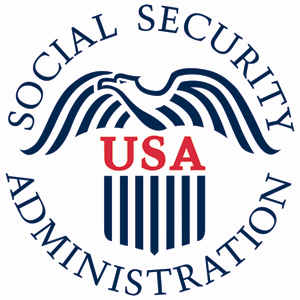 IT’S YOUR FUTURE,
IT’S YOUR BENEFIT
1
History of Social Security
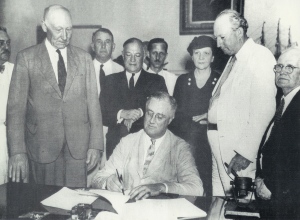 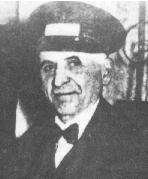 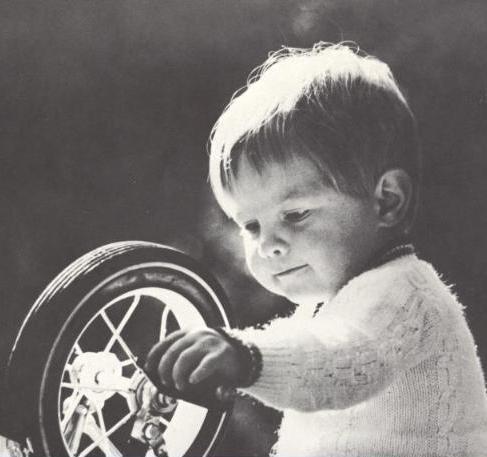 1935 – Retirement Insurance
1939 – Survivors Insurance
1956 – Disability Insurance
2
History of Social Security
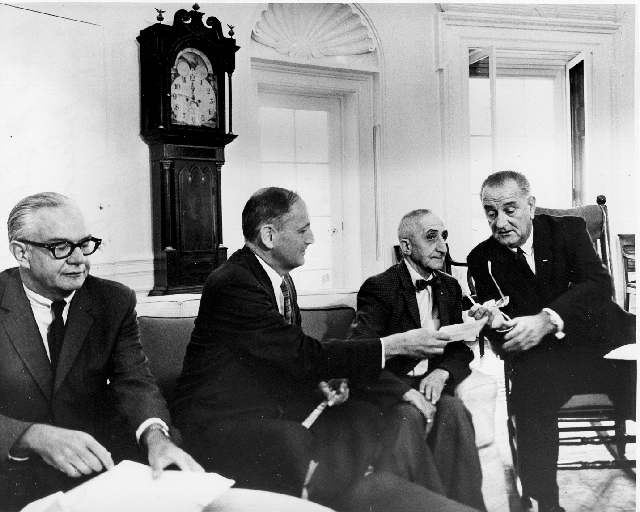 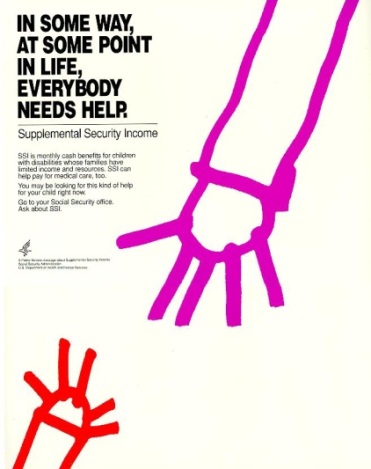 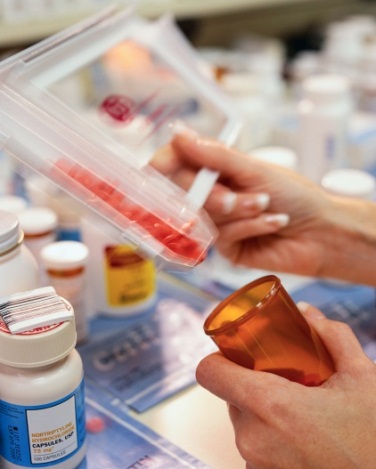 1965 – Medicare Program
1974 – Supplemental Security Income
2003 – Medicare Part D
2010 - Patient Protection and            Affordable Care Act
3
Who Gets Benefits from Social Security?
ABOUT 57 MILLION PEOPLE
4.3 million
Widows/ Widowers
8.8 million Disabled Workers,   2.1  million Dependents
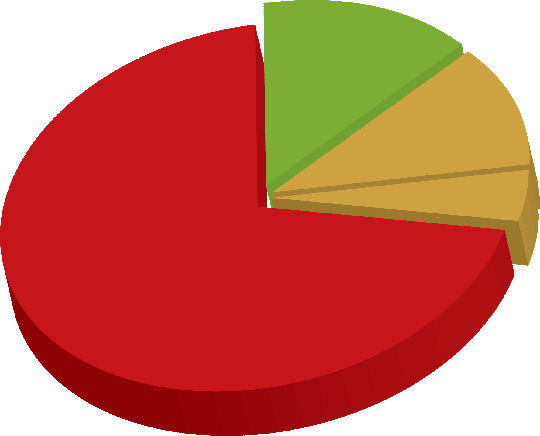 1.9 million
Children of Deceased Workers
36.7 million Retired Workers
2.9 million Dependents
4
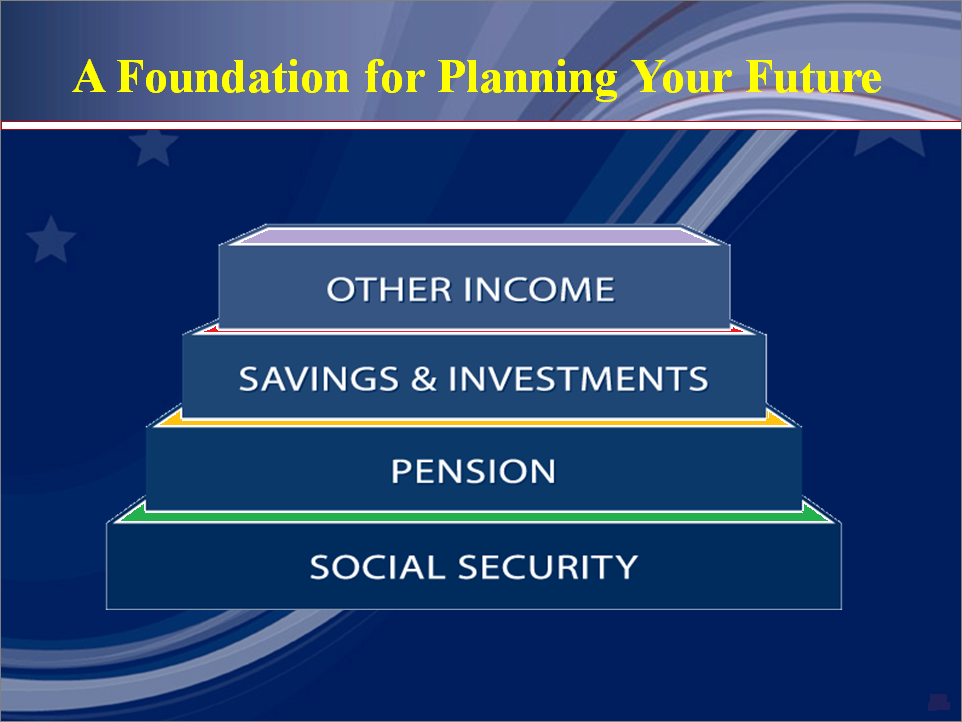 5
Social Security Trust Funds Will Be Able to Pay Only About 75 Cents for Each Dollar of Scheduled Benefits in 2033
Calendar Year
6
You Need to Work to Earn Social Security Credits
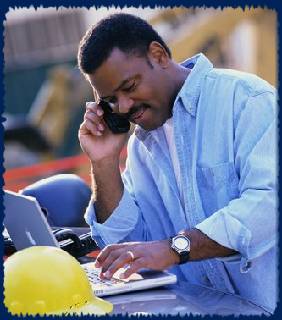 Each $1,200 in earnings
   gives you one credit

 You can earn a maximum
   of 4 credits per year
Example: To earn 4 credits in 2014, you must earn at least $4,800. Earning 40 credits throughout your working life will qualify you for a retirement benefit.
7
How Are  Benefits Determined?
Social Security benefits are based on earnings
Step 1 –     Your wages are adjusted for inflation
Step 2 –     Find the average of your highest 35 years
Step 3 –     Result Average Indexed Monthly Earnings
8
What You Can Expect at Full Retirement Age
56%
56%
42%
41%
34%
35%
9
Full Retirement Age
Year of Birth	Full Retirement Age
	1937 or earlier	65
	1938	65 & 2 months
	1939	65 & 4 months
	1940	65 & 6 months
	1941	65 & 8 months
	1942	65 & 10 months
	1943 – 1954	66
	1955	66 & 2 months
	1956	66 & 4 months
	1957	66 & 6 months
	1958	66 & 8 months
	1959	66 & 10 months
	1960 or later	67
10
Deciding When To Retire
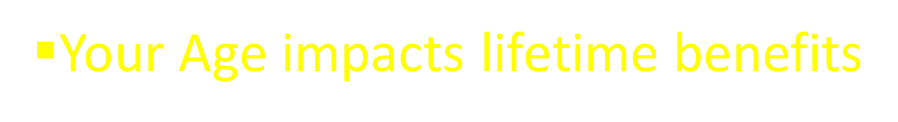 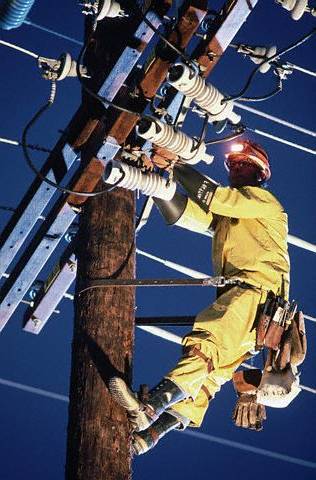 As early as age 62, (benefit will be
  permanently reduced)
At Full Retirement Age (FRA) 
  (no benefit reduction—100%)
Delayed retirement (benefit
  increased by 8% per year between
  FRA and age 70)
11
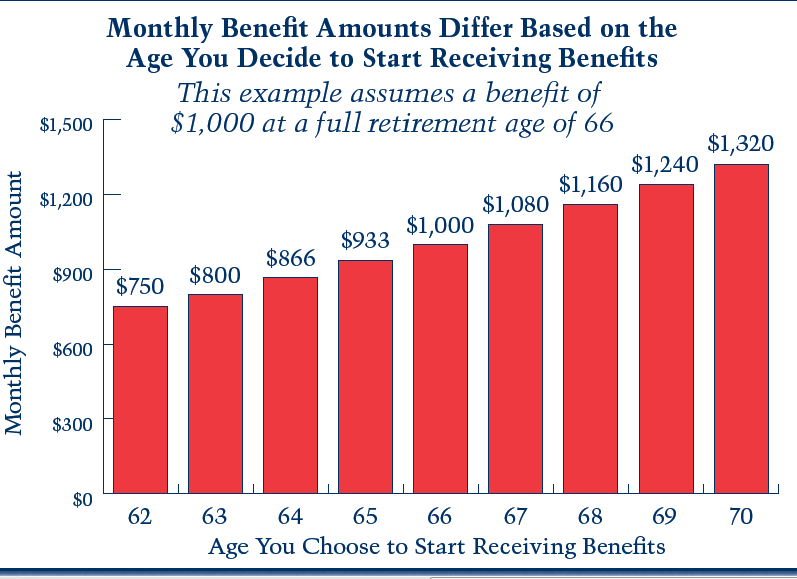 12
The Social Security Statement – Online!
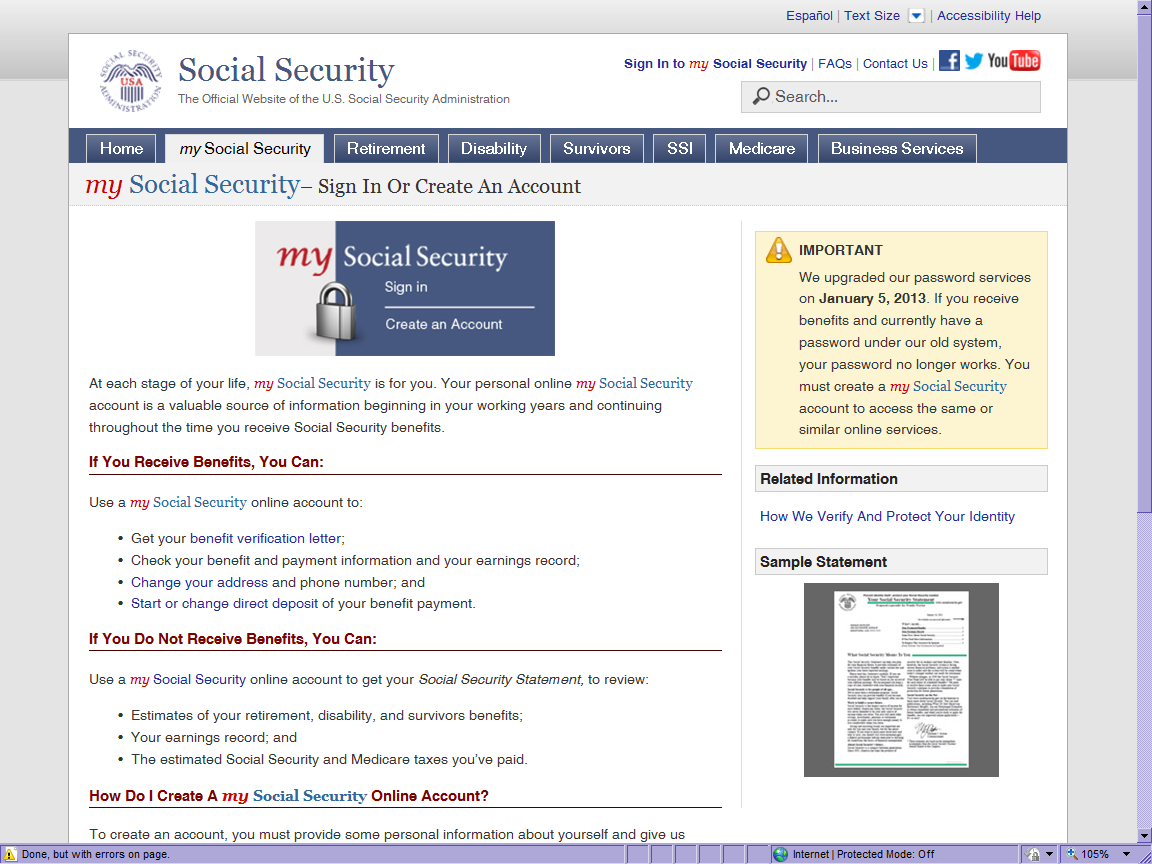 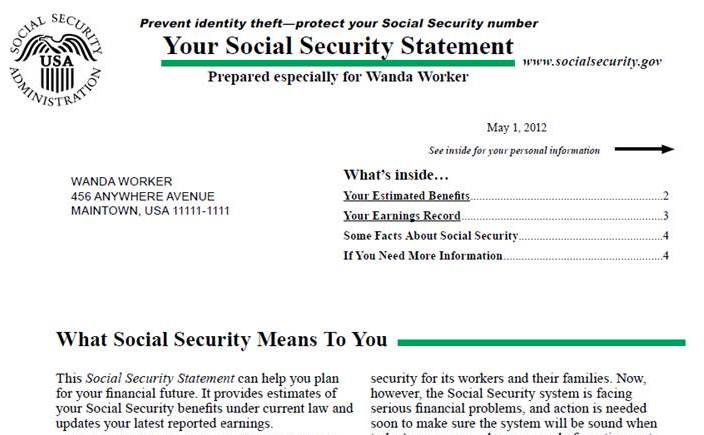 http://www.socialsecurity.gov/myaccount/
13
Use the New Retirement Estimator
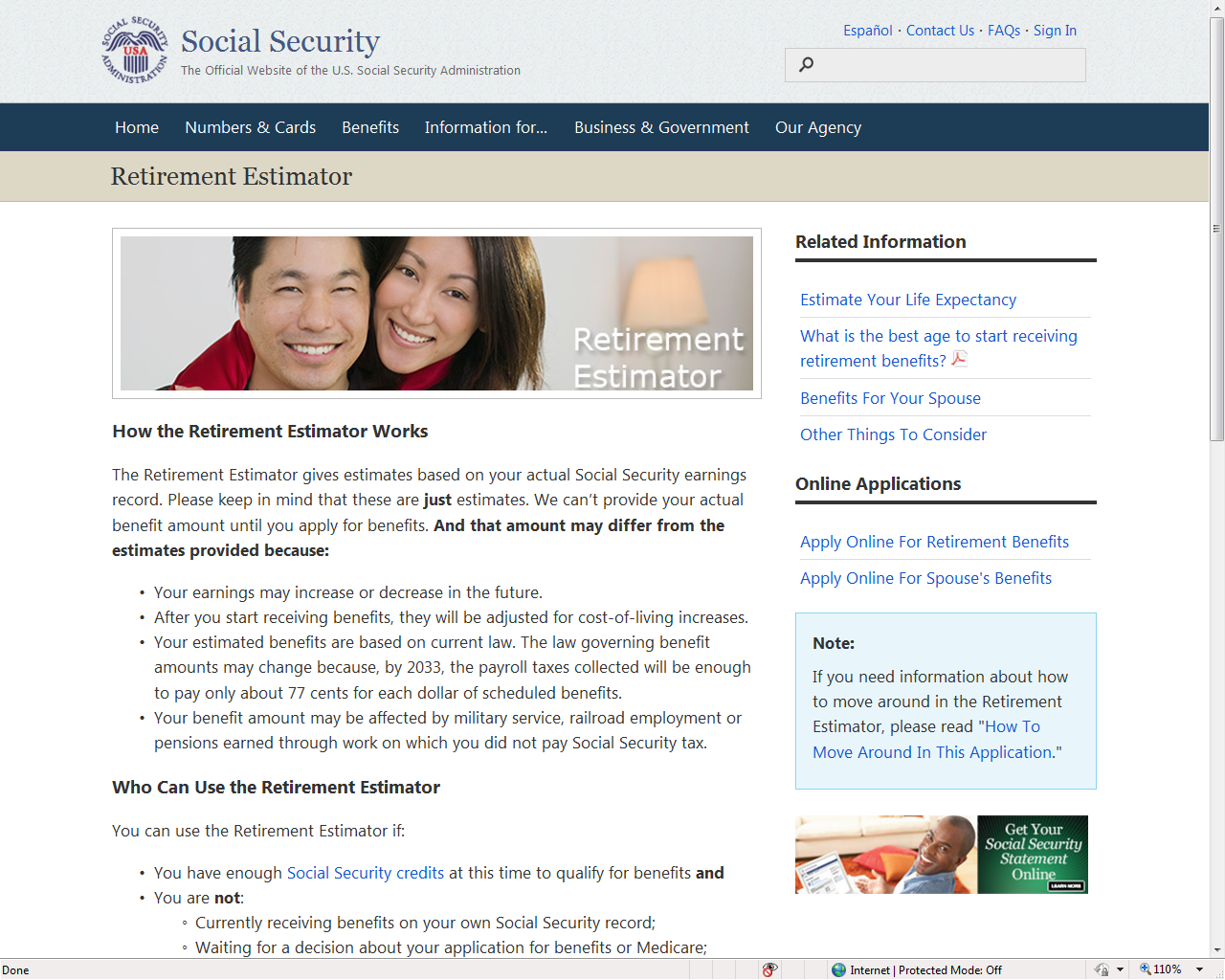 14
Apply Online for Retirement Benefits
www.socialsecurity.gov
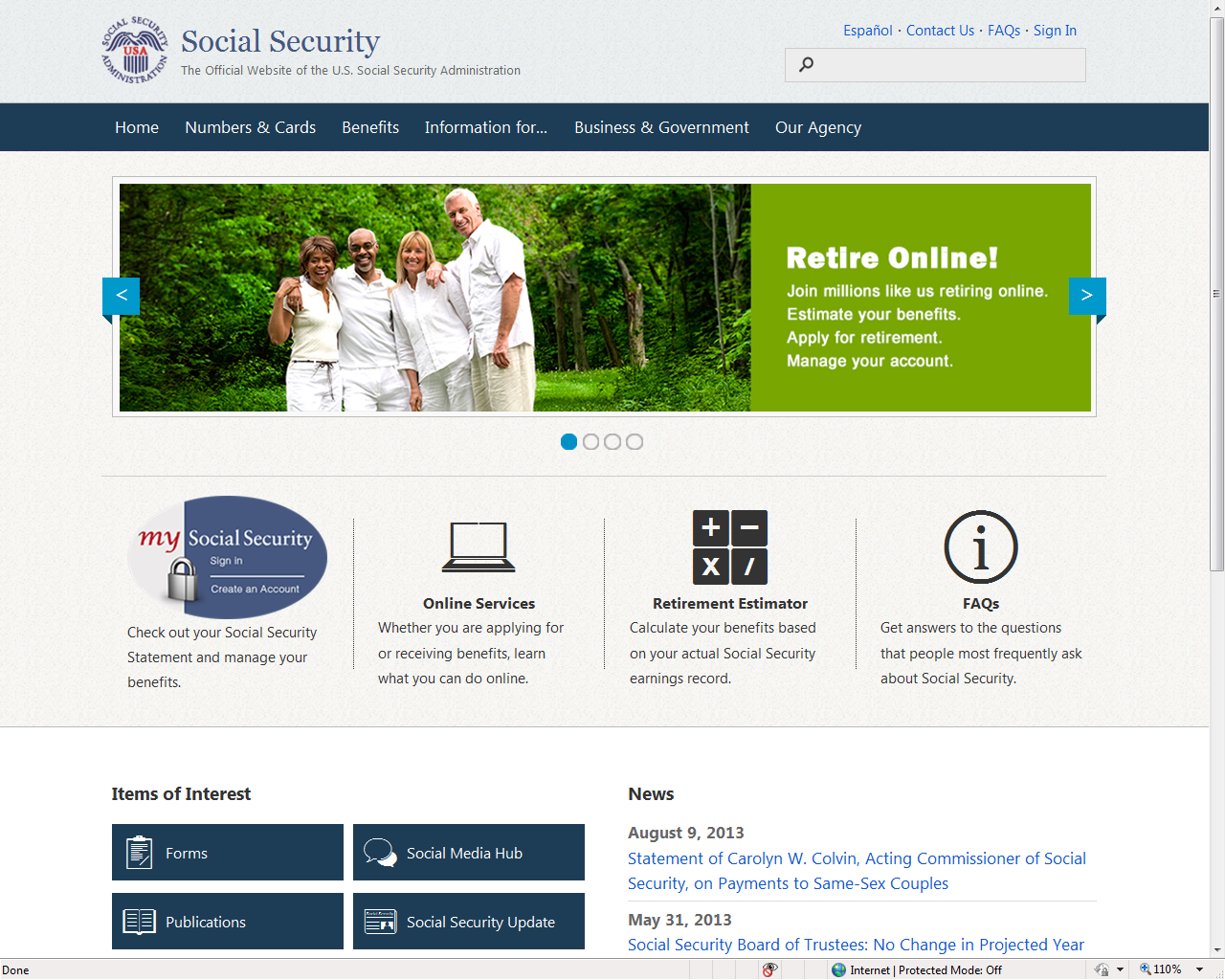 Apply Online for Retirement Benefits
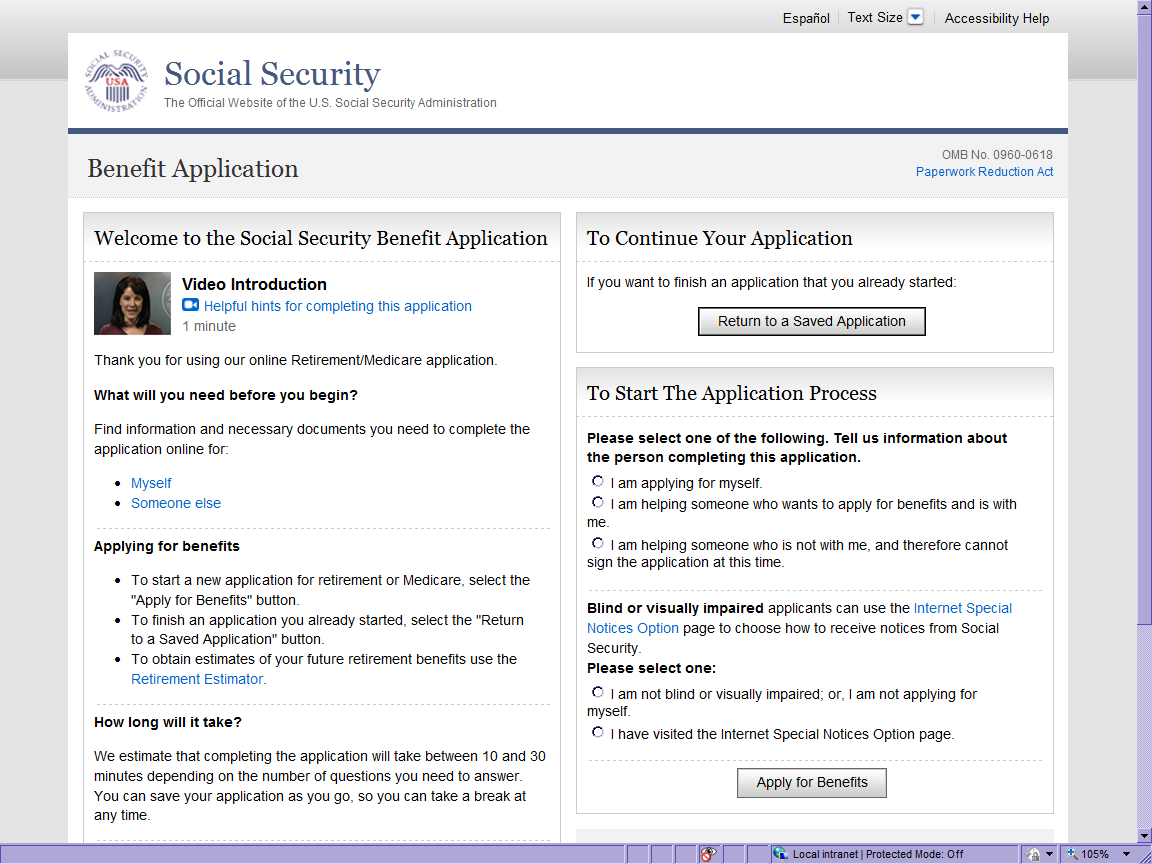 You Can Work & Still Receive Benefits
You Can	                   If  You Make More,
	If You Are	             Make Up To	               Some Benefits Will
			                       Be Withheld

    Under Full
	Retirement Age	              $15,480/yr. ($1,290/mo.)           $1 for $2
    The Year Full
	Retirement Age 	             $41,400/yr. ($3,450/mo.)	           $1 for $3

    Month of  Full
    Retirement Age & Above	         No Limit	                       No Limit
17
Your Family Can Receive Benefits
Your Spouse
At age 62
At any age if caring for child under 16 or disabled
Divorced spouses may qualify:
marriage lasted at least 10 years
2 years since divorce
currently unmarried
Your Child
Not married under 18
   (under 19 if still in high school)
Not married and disabled before age 22
18
Spouse’s Benefit Computation
Example:  Spousal-only benefit
 
Mrs. Martinez, applies for Spouse’s benefits the month she is Full  Retirement Age (FRA). 

Mrs. Martinez does not have enough quarters under her own social security earnings record.

Her husband's Full Retirement Benefit Amount is $1422

$1422 divided by 2 = $711
19
Spouse’s Benefit Computation
Example:  Combined own and spousal benefit

Mary’s Full Retirement Amount at FRA = $542
Her Spouse’s Full Retirement Amount at FRA= $1678

½ of husbands FRA = $1678 divide by 2 = $839
 $839 Mary’s unreduced Spouse’s benefit
-$542 Mary’s own unreduced benefit
  $297 Mary’s spousal payment

Mary’s spousal benefit, $297 is added to her own FRA benefit, $542.  Total benefit = $839
20
Who Can Get Survivors Benefits?
Widow or Widower
Reduced benefits at age 60 
Full benefit at age 50 if disabled
At any age if caring for child under 16 or disabled
Divorced spouses may qualify as long as the
  marriage lasted 10 years & if remarried
  after age 60 (50 if disabled)
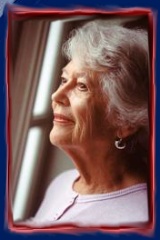 Your Child
Not married under age 18 (under 19 if still in high school)
Not married and disabled before age 22
21
Social Security’s Disability Definition:
A medical condition preventing substantial 
work for at least 12 months, or expected to 
result in death.  The determination also 
considers age, education & work experience.
Fully & Currently Insured Tests
 Must have paid into Social Security five out of last 10 years
  For workers under age 31, less work is required
22
Supplemental Security Income (SSI)
Who Can Get SSI?
 Age 65 or older
 Blind—any age
 Disabled—any age
 Limited income
 Limited resources
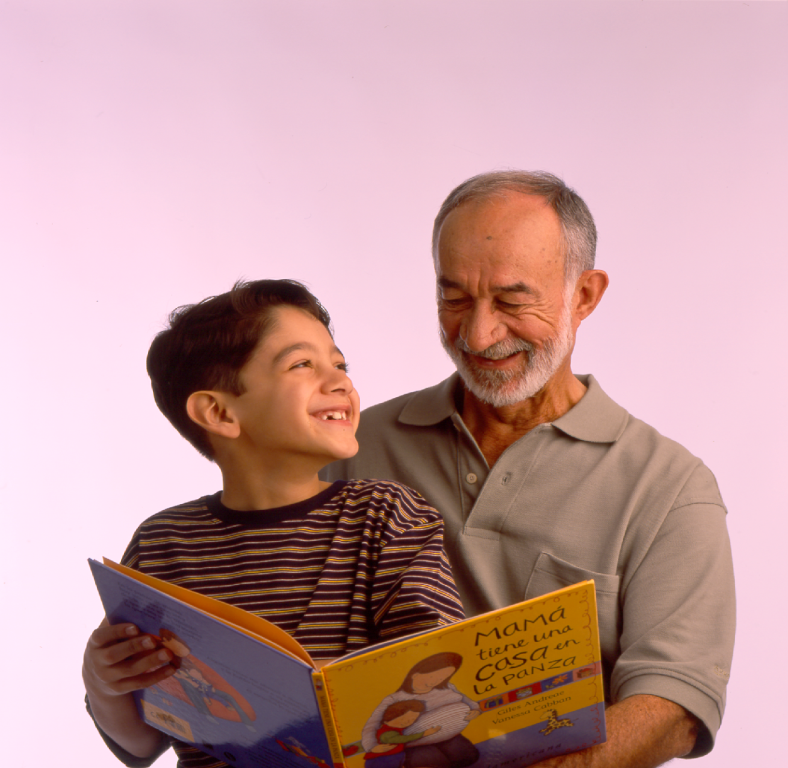 Noncitizens must meet special requirements to qualify
23
Who Can Get Medicare ?
65 & older
-or-
24 months after entitlement to Social Security disability benefits 
-or-
Amyotrophic Lateral Sclerosis
-or-
Permanent kidney failure and receive maintenance dialysis or a kidney transplant
-or-
Exposure to Environmental Health Hazards
Medicare Has Four Parts
Part A - Hospital Insurance
Covers most inpatient hospital expenses
2014 deductible $1,216
Part B - Medical Insurance
Covers 80% doctor bills & other outpatient medical expenses after 1st $147 in approved charges
2014 standard monthly premium $104.90
Medicare Has Four Parts
Part C – Medicare Advantage Plans
Health plan options offered by Medicare-approved private insurance companies  
When you join a Medicare advantage plan, you can get the benefits and services covered under Part A, Part B, and in most plans, Part D
Part D – Medicare Prescription Drug Coverage
Covers a major portion of  your prescription drug costs 
Your out-of-pocket costs—monthly premiums, annual deductible and prescription co-payments—will vary by plan 
You enroll with a Medicare-approved prescription drug provider not Social Security
When Can I Sign Up for Medicare?
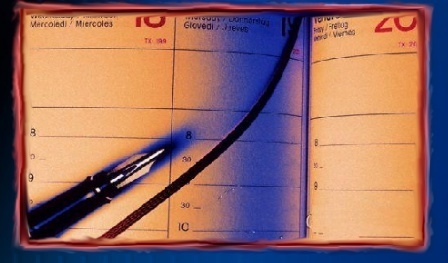 Medicare Enrollment Periods:
Initial –after 24 months Social Security DIB or at age 65
Special - if still working
General - January-March
Extra Help for 
Medicare Prescription Drug Costs
Extra Help is available for beneficiaries with limited resources and income to help pay for the costs—monthly premiums, annual deductibles and prescription co-payments—related to a Medicare prescription drug plan.    The Extra Help could be worth an average of $4,000 per year.
For More Medicare Information
1-800-MEDICARE
(1-800-633-4227)
TTY 1-877-486-2048
www.medicare.gov
www.SocialSecurity.gov
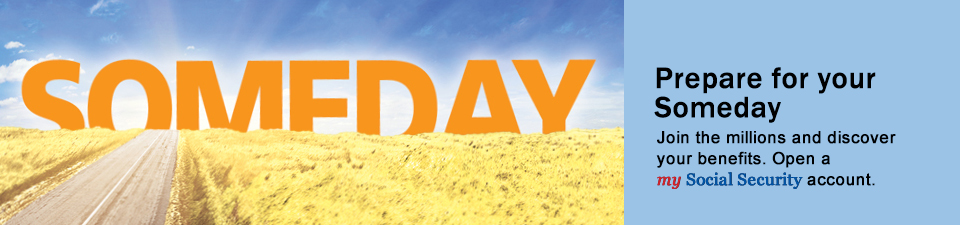 Estimate future benefits 
 Apply for Retirement & Disability
 Apply for Extra Help 
 Request and view your Statement
 Change Address
 Replace Medicare Card
 Request a Benefit Verification Letter
 Start or Change Direct Deposit